Schematic
Expression
Phylotypic stage
Module X
Module Y
Module Z
Stage
Phylotypic stage
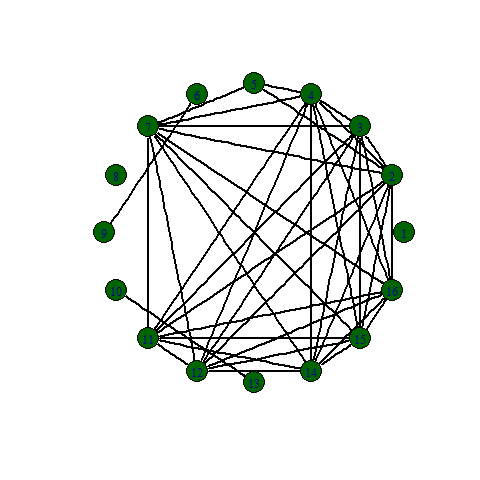 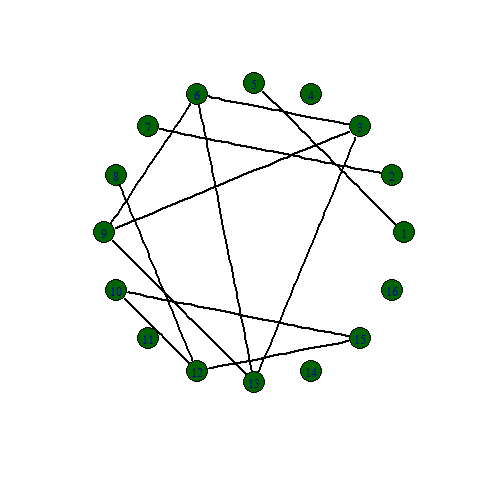 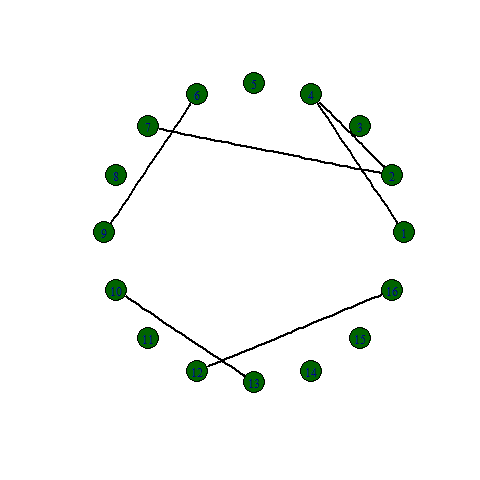 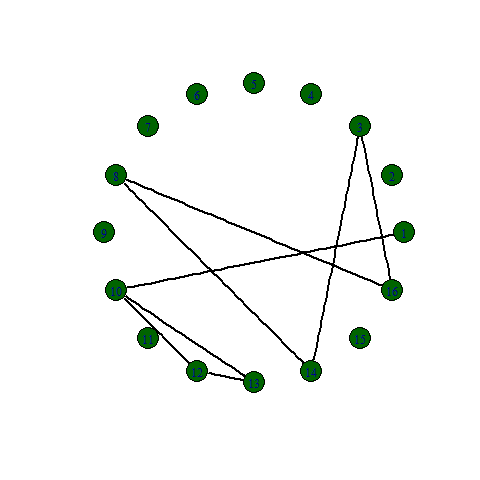 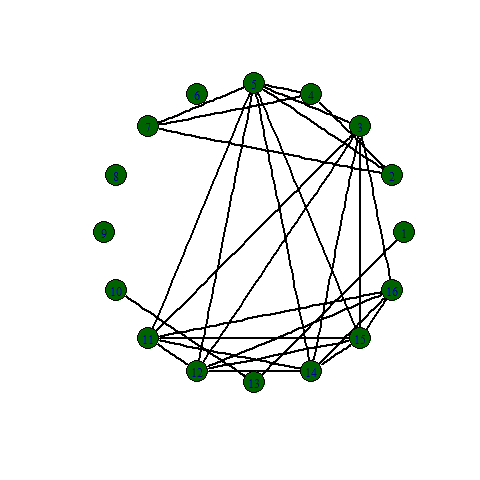 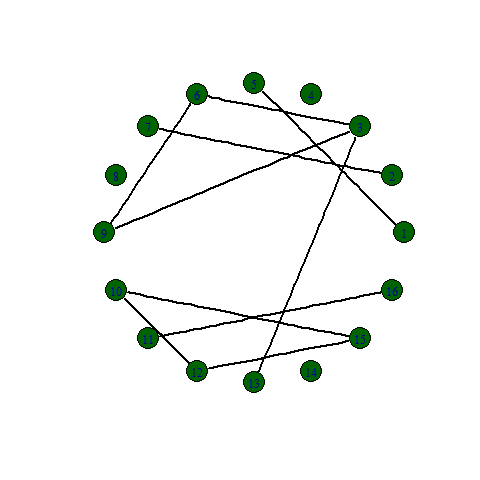 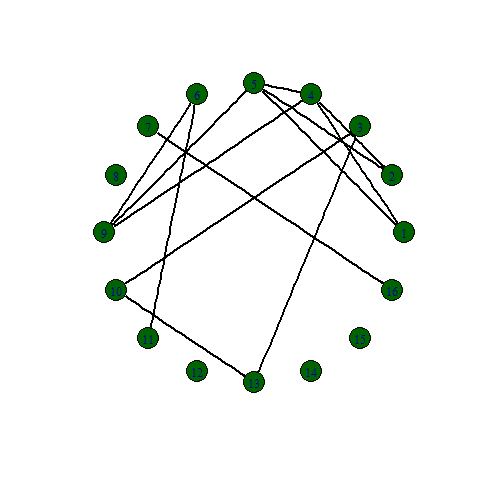 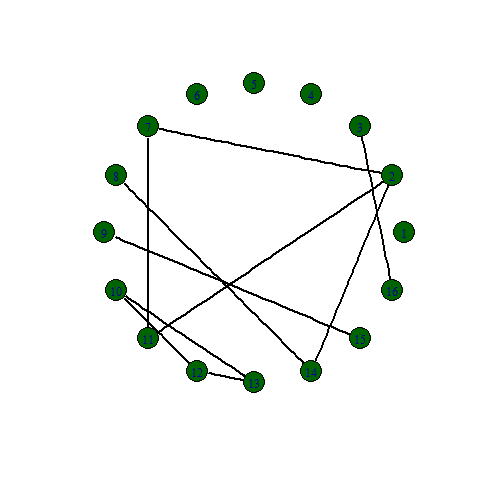 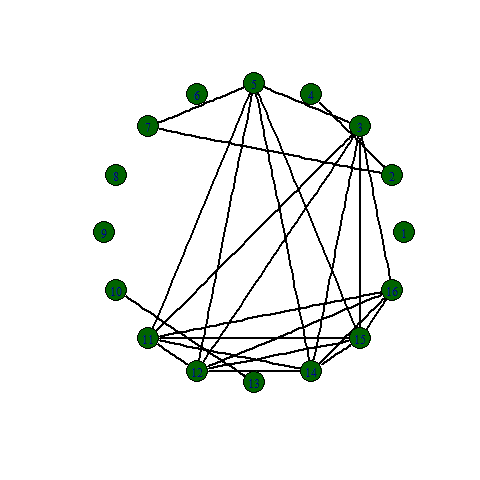 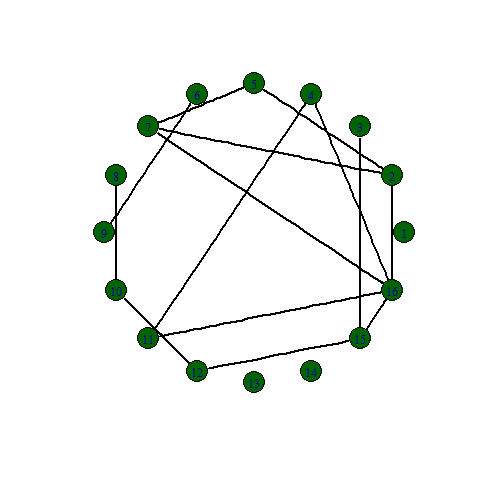 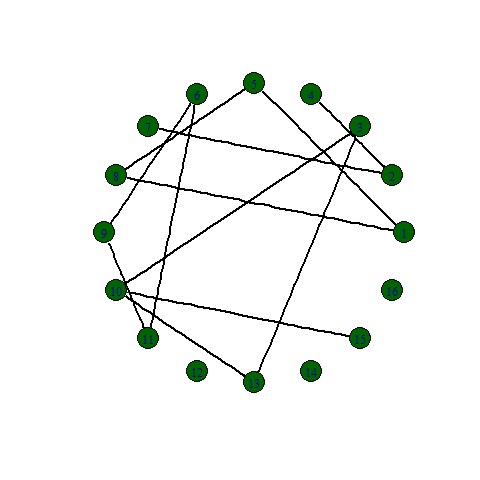 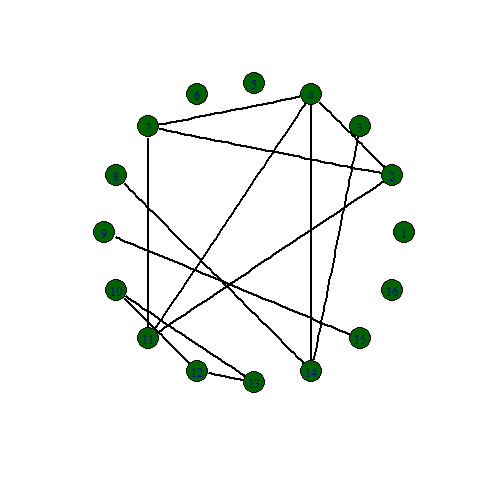 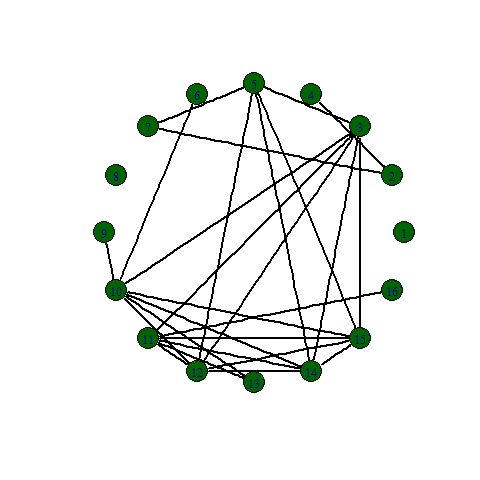 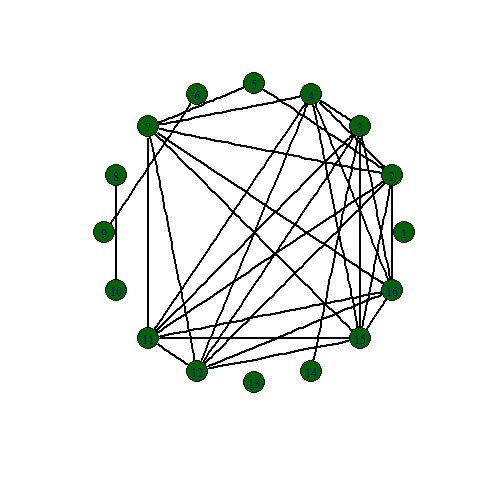 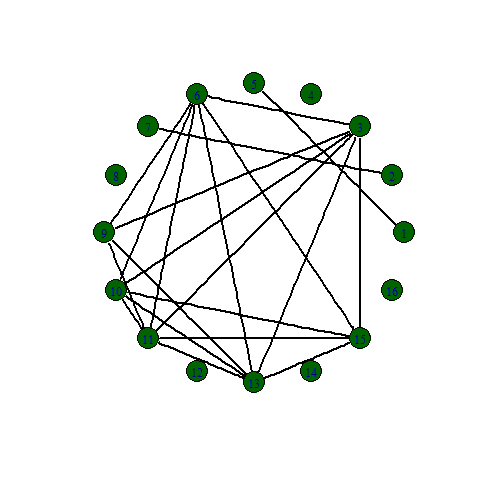 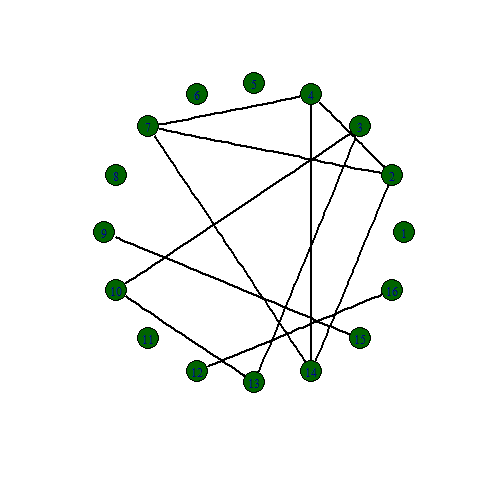 Sliding window of 6 stages
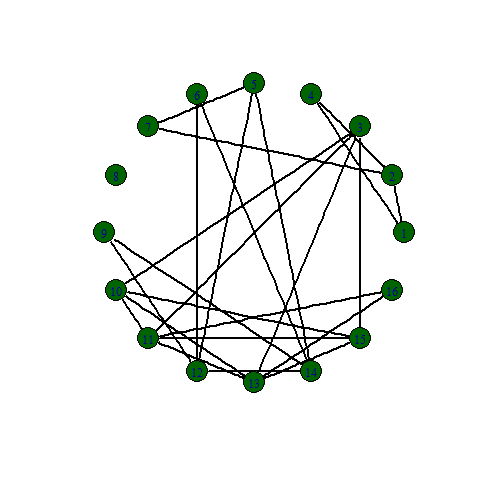 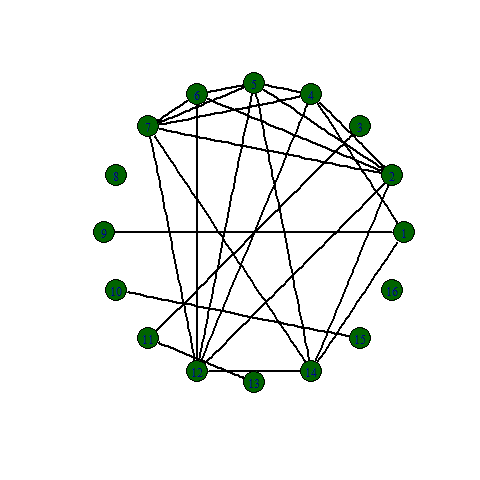 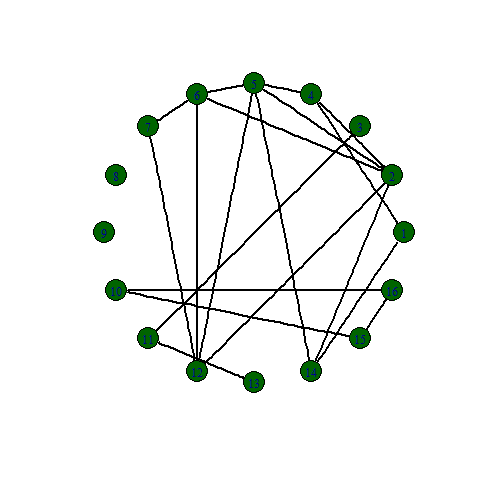 Worm module
Correlation>0.9